大阪市中央消防署
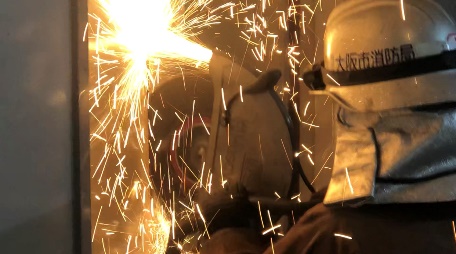 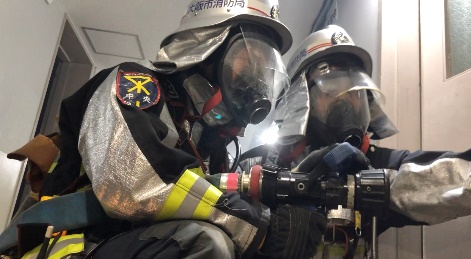 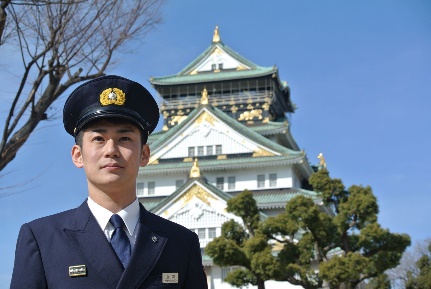 For your safety , for your life.
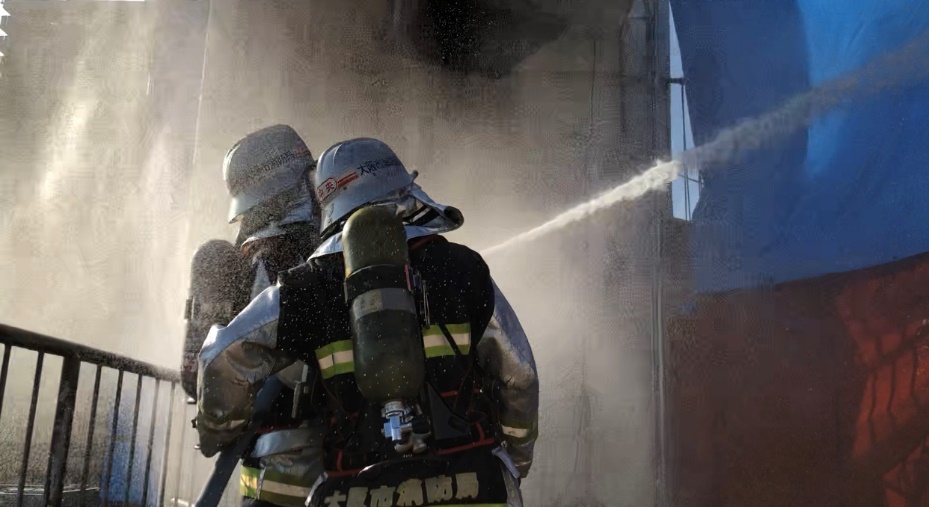 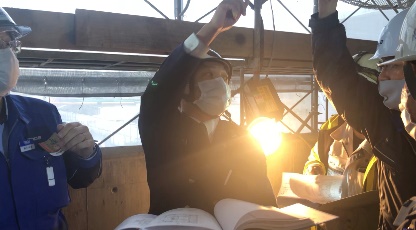 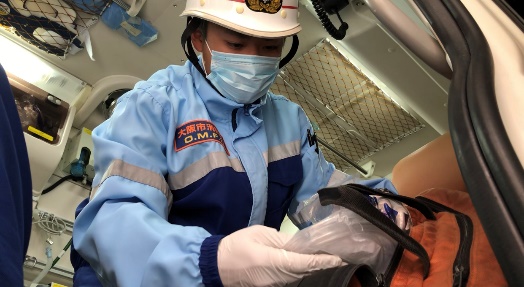 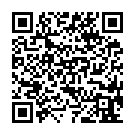 防火防災に役立つ情報を掲載！
詳しくは中央消防署ホームページをチェック！
中央消防署ホームページ